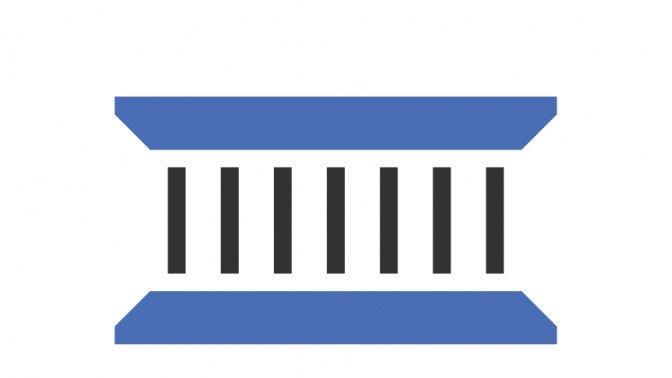 Life Expectancy and Retirement Age: Facts and Policy Considerations
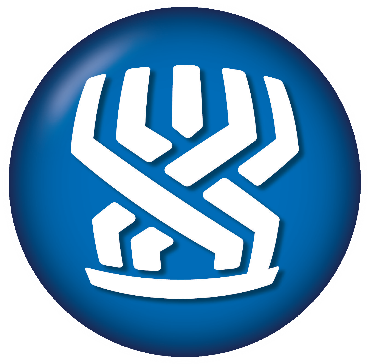 Daniel Gottlieb, Eytan Sheshinski, Ofir Pinto, Rachel Zaken, 
Refaela Cohen, Gabriela Heilbrun, Miriam Shmelzer
Acknowledgements
Avia Spivak – The Pensions, Insurance and Financial Literacy Research Center
Amit Rozen – Menora Mivtachim
Ari Paltiel, Naama Rotem, Irene Kornilenko - The Central Bureau of Statistics
Mark Rozenberg – National Insurance Institute of Israel
2
Literature review
Previous studies have shown a positive correlation between income and life expectancy.
In the United States Chetty et al. (2016) found that life expectancy of men in the top percentile in 2014 was 14.6 years higher than in the bottom percentile, and that it increased by three years since 2001. 
In Germany the gap for men between the top and bottom quintiles was found to be 6 years (Scholz and Gaudecker, 2007).
The Health situation is considered to be an important determinant of life expectancy. In a health environment characterized by privatization the health situation is correlated with income (Chernichovsky and others, 2003; Davidovitch and others, 2014)
3
Our study examined
the relationship between life expectancy, mortality and wage income in Israel, based on administrative data of full cohorts of the whole population (National Insurance Institute of Israel).

the realization rate of individual pension accumulation by wage income level

the realization rate of individual old age benefits and contributions by wage income level
4
Research Population
Male cohorts, born between 1930 and 1935, which reached retirement age between 1995 and 2000.
The data include men born in Israel or who immigrated to Israel prior to December 31st 1989, or died after January 1st 1995. 
People who died in military events or due to terrorism are excluded from the data. Also excluded are people permanently employed by the Security forces (due to lack of wage data).
The total population: 89,533 persons of the 6 male cohorts. They account for 60% of the total potential male population.
5
[Speaker Notes: Potential = full six cohorts]
Methodology
Permanent income is estimated by the annual average gross wage over the last 8 years before retirement
The individual’s income is defined as half the labor income of the couple or total labor income of singles, multiplied by the equivalence scale of 1.25 
Until December 2016 about 50% of the population had died. In order to forecast the survival function of each cohort (maximum age of 120), we used the logistic mortality function calculated by the demographer Vaino Kannisto
6
The Kannisto formula
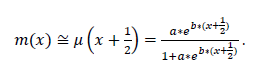 where:
m(x) is the intensity of mortality at age x,
a, b are the parameters of the function

The probability of dying tends towards the limit: 1 – exp(-1) = 0.632
7
[Speaker Notes: Used by Israeli CBS for formal LE data]
Cumulative mortality rate at the age of 80by cohorts and quintiles of permanent income
8
[Speaker Notes: Improvement over time in each quintile. The higher the quintile the lower is the cumulative mortality rate. 
Improvement over time within the quintiles
Straightforward result]
Hazard ratio of variables’ estimates affecting mortality Cox regression
9
[Speaker Notes: Cox regression result with year dummies for each cohort relative to the youngest cohort
Arabs have somewhat higher mortality fixed effect
Ultraorthodox (Haredi) have a lower rate of mortality fixed effect
Living as a couple reduces mortality
The lower the quintile the higher is the mortality rate]
Cumulative Survival frequency (result of Kannisto function)
10
[Speaker Notes: Similar information, using cumulative survival frequency]
Life expectancy for male cohorts
11
[Speaker Notes: Similar information in the form of life expectancy. LE increases by 1.4, 1.7, 1.4, 1.5, 1.6 years over cohorts 
and by 4.6 years between 1st and 5th quintile (last cohort, or by 4.4 years in first cohort]
Legal retirement age for men in Israel
Age of entitlement to NII’s Old-Age benefit: 
 Conditional age:
Until June 2004 - age 65 (applied in the present research). A disregard is applied with a 60% deduction rate above it
Gradual increase from June 2004 to May 2009 – age 67

Unconditional entitlement: 
Age 70 – universal payment of old age benefit
Extra 5% per year of deferred conditional payment

Eligibility for occupational pension: 
 age 60
12
[Speaker Notes: Choice of starting to receive occupational pension is individual decision]
Contributions for Old-age and Occupational pensions
All percentages are from the gross wage
Old-age and occupational insurances include survivor insurance for the spouse  

The maximum contribution for the old age benefit is limited by a wage ceiling of 4.6 times the average wage
The maximum contribution for the occupational pension is 41% of the average wage
13
[Speaker Notes: Contribution for old age benefit for wage earner is .22, thereafter 3.85%
Occupational pension – flat rate]
Actual retirement age
14
[Speaker Notes: At age 65 the percent of retirees falls by income quintile and at ages above retirement age the % of retirees increases, especially at age 70.]
Actuarial annuity
Ax - indicates the present value of the life-expectancy adjusted pension benefit per 1 unit payable at the end of life, 
i.e. Ax equals PV(expected number of months between the retirement age and the date of death, interest rate, one unit payable)

Typical interest rate: 3.74% (after management fees)
15
[Speaker Notes: Discount rate assumption based on assumptions by Ministry of Finance]
Life-expectancy-adjusted benefit paymentsby units (Ax)
16
Probability for spouse to receive a survivor benefit
17
[Speaker Notes: More research needed to explain the pattern of spouse survivor benefit rates in social security and occupational pensions.]
Total contributions to old age and occupational pensions(Simulation)
18
[Speaker Notes: Future Value to age 65 of contributions]
First and second layers of income after retirement(Simulation)
19
[Speaker Notes: Simulation of payments]
Realization rate of occupational pensionfixed age (65), simulation
20
[Speaker Notes: Fixed age 65 is the calculation under the assumption that everybody retires at age 65
How much received in benefits as percentage of contribution payments]
Realization rate of occupational pension actual age, simulation
21
[Speaker Notes: How much received in benefits as percentage of contribution payments with actual age assumption]
Realization rate of old-age benefit actual age, simulation
22
[Speaker Notes: Actual benefits as percentage of actual contribution payments, simulation – does not account for contribution exemptions (i.e understated. Justification for unitary minimum contribution
Shows lack of insurability in old age pensions]
Policy Considerations:Flexible Retirement Age
23
Basic Principles for Retirement Age Policy
Horizontal and Intergenerational Equity
In a world of continually changing life expectancy a retirement age policy consistent with horizontal and intergenerational equity is to decide about a certain share of old age benefit payments of average life expectancy.

Fair social insurance 
The right to a given share of old age benefit of the life expectancy is part of the accumulated rights of the insured. Rights are accumulated by the insured’s payment of social insurance contributions. If a shortening of the share of benefit payments of average life expectancy becomes necessary, say, due to considerations of financial sustainability, a fair policy requires to pay the insured a weighted average of two contracts – the one that existed prior to the change and the new one after the change. The weights should be determined by the relative time periods of the old and new policy contracts as % of the total working age period (the contribution requirement). Therefore, the nearer the insured is to the previous retirement age, at the time of change, the higher should be that weight in the formula.

Occam’s razor
Requires the least number of rules and simplicity of each of the rules. I.e. no need for special training programs, conditionalities etc. These are obsolete, since the principles of horizontal, intergenerational equity and fairness are implemented slowly and thus leave sufficient time for people to adapt. Financial sustainability is achieved slowly but is fully credible, since it is a long run concept.
24
Discretionary vs Horizontally equitable and fair Ageof benefit payment
25
[Speaker Notes: The way the policy was done in 2004 - 2009]
Retirement period
26
Conclusion
A priori life expectancy (LE) is vertically inequitable for old age and occupational pension insurance
The effect differs between income quintiles and population groups
Improvements in the quality of public health insurance benefits all quintiles
The progressive contribution policy, though not insurability-friendly, strongly reduces vertical inequity of LE 
Actual retirement age behavior of insured population reduces vertical inequity of LE
27
Conclusion (continued)
Ax is regressive and thus increases vertical inequality
Both the LE effect and the Ax effect grow over time
The spouse’s probability to receive a survivor benefit increases with income and sharpens LE’s destabilizing effect
The realization rate of the occupational pension is regressive, but the actual age calculations reduce the vertical inequality
In old age benefits the realization effect is strongly progressive
28
Open questions
How to combine the two models?
Life expectancy rises with wage income
The benefit period relative to life expectancy should stay constant over time
Is there a way to solve the dilemma with a “universal” old age benefit policy?
Israeli experience shows higher take up of the conditional old age benefit by people with lower income
Highly progressive contribution rates further reduce inequality due to shorter LE
What are the realization rates of the occupational pension and social benefits in working age over the quintiles? More research is needed to quantify its effect.
29
[Speaker Notes: There is]
Thank you!
30